新型コロナウイルス感染者数の推移（日毎）（令和3年7月1日～令和4年1月31日）
累計5,970人
（7月1日以降の累計4,146人）
1/25～1/31
1,083人
入院治療等を要する患者1,213人
　　うち医療機関88人
　　うち宿泊療養施設181人
　　うち自宅療養・自宅待機944人
死亡37人
退院4,720人
1/18～1/24
533人
1/11～1/1７
１４7人
新型コロナウイルス感染症の
最近の患者発生状況
(変異株検査結果)
デルタ株　  ：14人
デルタ株疑い：30人
オミクロン株：28人
オミクロン株疑い：34人
(変異株検査結果)
デルタ株　  ：1人
デルタ株疑い：8人
オミクロン株：23人
オミクロン株疑い：50人
(変異株検査結果)
デルタ株疑い：2人
オミクロン株疑い：9人
第５波と第６波との重症度等の比較
○デルタ株が主体の第5波と現在のオミクロン株主体の流行を比較すると、全体として、中等症以上の割
　合及び入院率は低い。
○60代以下では中等症となる患者の割合が低く、70代以上では、中等症以上の割合は同等だが、重症者
　の割合は低い。
○年代別重症度の比較（Ｒ4/1/30時点）
○入院率及び病床占有率の比較（Ｒ4/1/30時点）
入院率：新規患者数のうち入院した患者数の割合
※病症占有率の算定基礎になる最大確保病床数は
　226床から310床に増加
第６波の新型コロナウイルス感染症の病床占有率の推移
病床占有率の判断指標
非常事態
35.6%
特別警戒
28.4%
25.0%
警戒
高知県の新型コロナウイルス感染症の対応目安
②全療養者数、③直近７日間の新規感染者数、⑤PCR陽性率は、非常事態となったが、①最大確保病床の占有率が「特別警戒」レベル、④感染経路不明割合は、「警戒」レベル未満となっているため、総合判断は「特別警戒」とする。
高知県における新型コロナウイルス感染症対応の目安（暫定版）令和４年１月20日変更
直近7日間の
新規感染者数の想定
35人以上
７人未満
７人以上
420人以上
245人以上
※1
レベル3
（対策を強化すべきレベル）
レベル４
（避けたいレベル）
レベル２
（警戒を強化すべきレベル）
まん延防止等重点措置相当
緊急事態
措置相当
｢３密｣の徹底回避
混雑した場所や感染リスクの高い場所への外出自粛を呼びかけ
一定の業種 ※3 の休業、
営業時間短縮の要請の検討
４人以下、２時間以内 ※4(ワクチン・検査パッケージ等の停止の検討）
４人以下、２時間以内 ※4
（ワクチン・検査パッケージ等の活用により緩和※5）
可能な範囲で
規模縮小・時間短縮
（共通事項に留意）
「人数」、「収容率」上限の設定を検討
（ワクチン・検査パッケージ等の活用により緩和※5）
「人数」、「収容率」上限の
設定(ワクチン・検査パッケージ等の停止の検討)
（国の基本的対処方針、業種別ガイドライン等に基づき対応）
※２
使用制限の検討
※1　判断指標については、「最大確保病床の占有率」や入院中の重症者数等のほか、従来活用してきた各種指標（直近７日間の新規感染者数、感染経路不明割合、PCR陽性率等）も考慮し、ステージを
　　　 総合的に判断する。また、患者の発生が一部の地域に限定される場合は、当該地域のみを「注意」「警戒」とするなど、地域の実情に応じて柔軟に判断することがある。 
※2　感染が急速に拡大し、医療提供体制のひっ迫が見込まれる場合等においては、強い行動制限を要請する場合がある。
※3　休業等を要請する「一定の業種」については、県内の感染事例や国の基本的対処方針等を考慮して決定するものとする。第三者認証制度の適用店舗については、営業時間短縮の要請を行わない場合もある。
※4　同居の家族のみの会食は、人数制限の対象としない。
※5　「ワクチン・検査パッケージ制度」又は「対象者に対する全員検査」を活用することにより、制限を緩和するもの
※6　県立学校については、文部科学省の「学校における新型コロナウイルス感染症に関する衛生管理マニュアル」や県教育委員会独自の基準に基づき、市町村毎の感染状況等を踏まえ、休業等を判断するものとする。
第５波と第６波の感染経路の比較
○飲食店を契機とした感染の割合は全体の約2%と減少している。
○一方、家庭内、乳幼児施設、学校など集団生活(活動)の場での感染が増加している。
　→感染性が高いオミクロン株の影響が見られる。
（注）感染経路の傾向（キーワード）については、必ずしもその場において感染が成立したことを確定するものではない。重複計上のため、合計は患者数と合致しない。
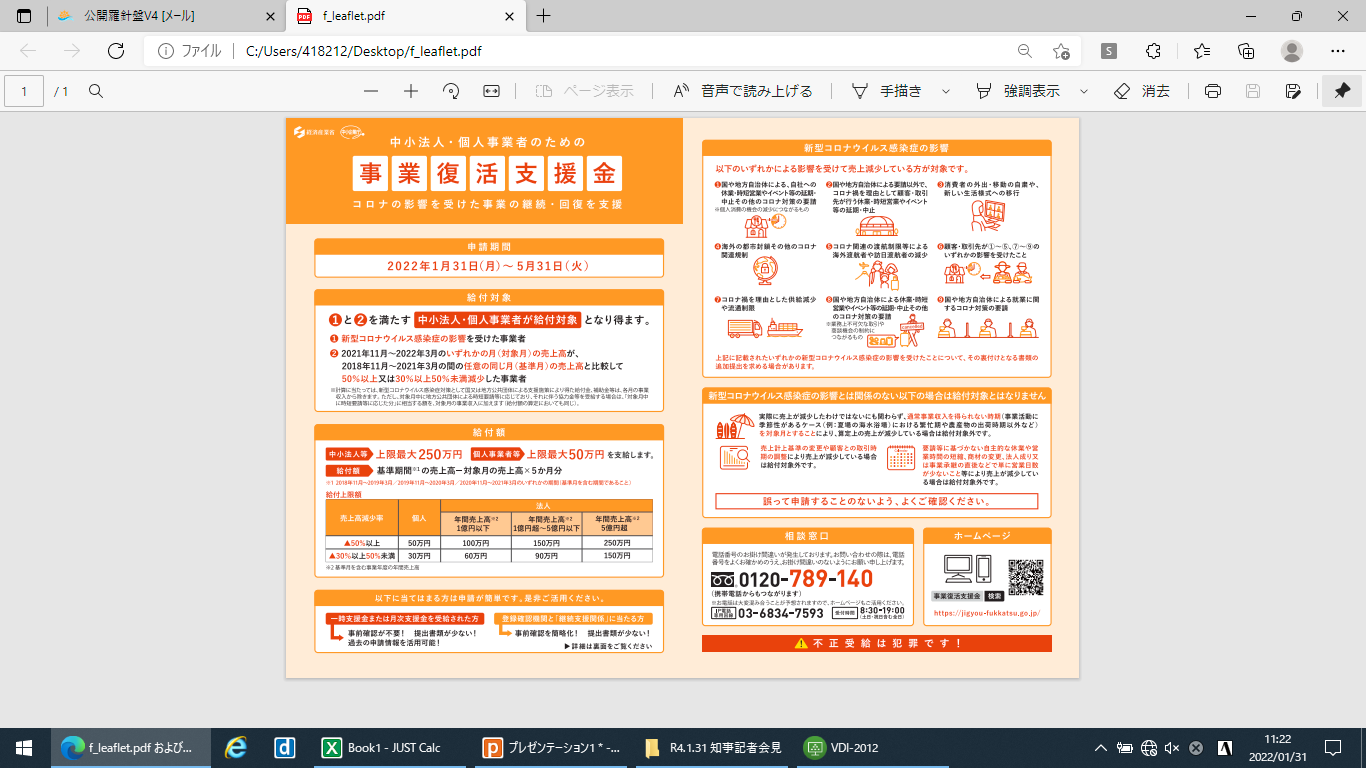 本県における第６波（オミクロン株による感染拡大）の特徴
○　県内での感染はオミクロン株が約９割
○　オミクロン株はデルタ株と比較すると、感染力は強いが重症化の
　 リスクは低い（入院が必要な方の割合は大幅に減少）
○　しかしながら、感染者の拡大は結果的に重症者数の増加を招く
過度に恐れることなく（正しく恐れ）、県民一人一人が感染防
　　止対策を徹底することで社会経済活動を維持
・　症状のある方は、検査協力医療機関で受診してください(検査費用は無料)。
・　無症状でもご不安のある方は、県が設置する検査会場や薬局等で無料
 検査を受けることができます。
・　重症化リスクが高い高齢者などは早めに３回目のワクチンを接種してください。
○　家庭内、保育所・幼稚園、学校、職場での感染事例が多い。
　　（保育所・幼稚園、学校、職場ではクラスターも多く発生）
・　家庭、保育所・幼稚園、学校では基本的な感染防止対策を徹底
・　職場では、出勤者数削減や人との接触機会を低減する取組を推進
家庭内、保育所・幼稚園、学校、職場での感染防止対策（1/2）
不織布マスクの正しい着用、３密の回避など基本的な感染防止対策を徹底してください。
■家庭内での対策について
○　部屋の十分な換気、共有部分の消毒、タオルや食器の共用を
　避けるなど、家庭での感染防止対策の徹底をお願いします。
○　帰宅時と飲食前には必ず手洗いをしてください。
■保育所・幼稚園、学校等での対策について
○　室内の十分な換気、こまめな手指消毒、共有部分の消毒など、
　基本的な感染防止対策の徹底をお願いします。
○　発熱等の症状が見られるときは、登園・登校を控えてください。
家庭内、保育所・幼稚園、学校、職場での感染防止対策（2/2）
■職場での対策について
○　室内の十分な換気、こまめな手指消毒、共有部分の消毒など、
　基本的な感染防止対策の徹底をお願いします。
○　在宅勤務（テレワーク）や休暇取得の促進等による出勤者数
　削減の取組を推進していただくようお願いします。
○　時差出勤やオンライン会議の積極的な活用など、人との接触機会
　を低減する取組を推進していただくようお願いします。
■県立学校の部活動について
○　1/31（月）から、土日等の部活動は原則禁止し、平日は週３日
　以内、１日あたり２時間までに制限します。
○　県内外での練習試合は禁止します。